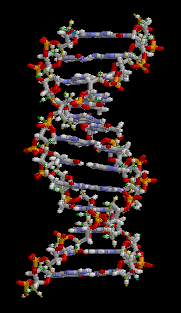 DNA – RNA – Protein Synthesis
Mr. Hulse
CTHS
What is dna?
Our chromosomes are made of tightly bound genetic material called DNA
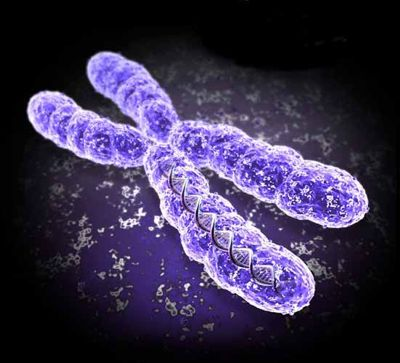 What is dna?
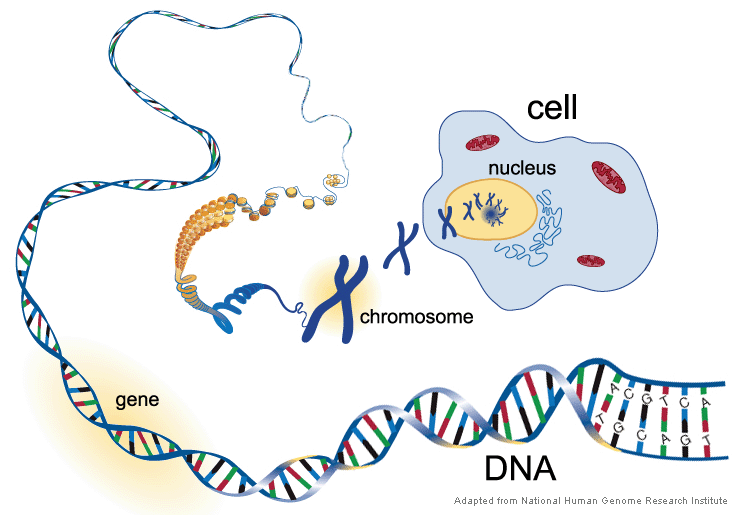 What is dna?
DNA – deoxyribonucleic acid
What is dna?
DNA – deoxyribonucleic acid
What is dna?
DNA – deoxyribonucleic acid
What is dna?
DNA – deoxyribonucleic acid
What is dna?
DNA – deoxyribonucleic acid
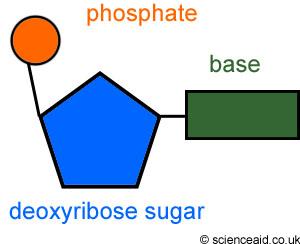 What is dna?
DNA – deoxyribonucleic acid
DNA is simply a long chain of very simple building blocks (called nucleotides) with three main components
1. Deoxyribose Sugar
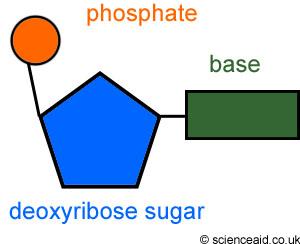 What is dna?
DNA – deoxyribonucleic acid
DNA is simply a long chain of very simple building blocks (called nucleotides) with three main components
1. Deoxyribose Sugar
2. Phosphate group
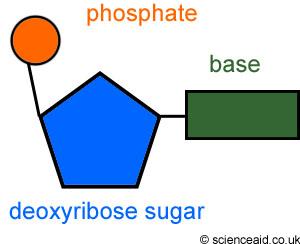 What is dna?
DNA – deoxyribonucleic acid
DNA is simply a long chain of very simple building blocks (called nucleotides) with three main components
1. Deoxyribose Sugar
2. Phosphate group
3. Nitrogenous base
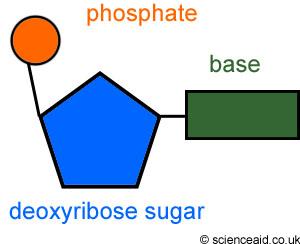 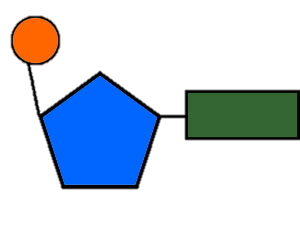 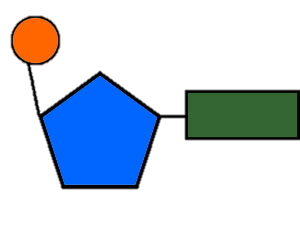 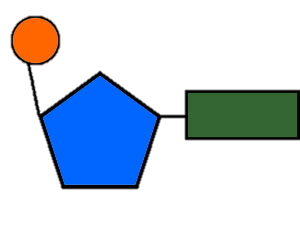 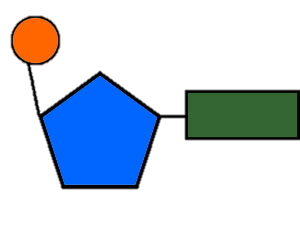 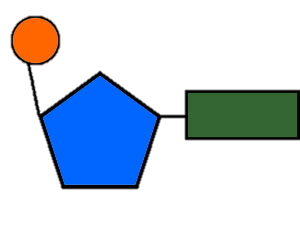 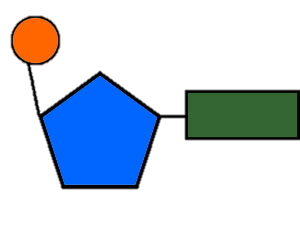 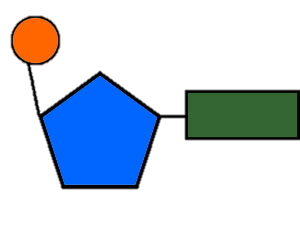 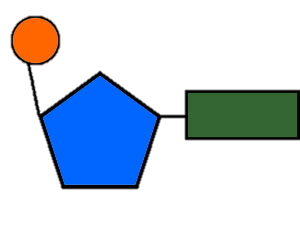 Beginning formation of one side of a DNA strand
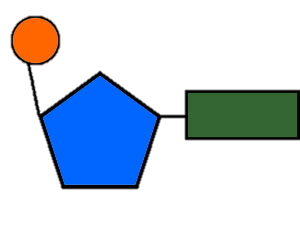 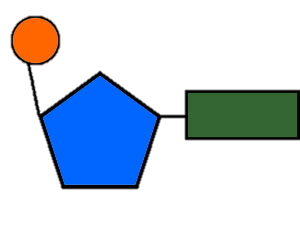 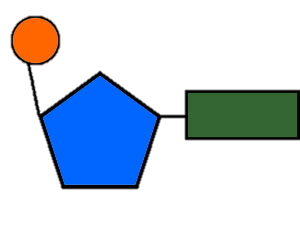 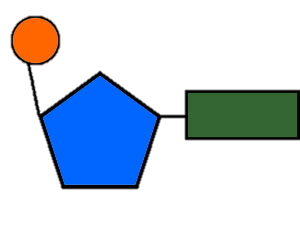 Beginning formation of one side of a DNA strand

What next?
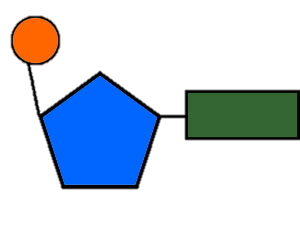 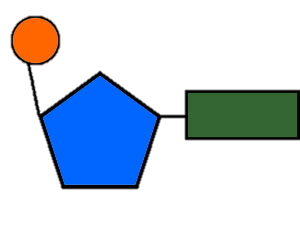 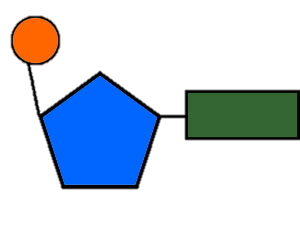 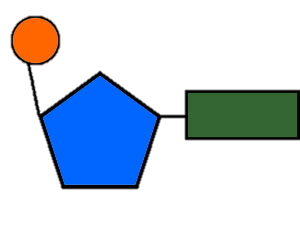 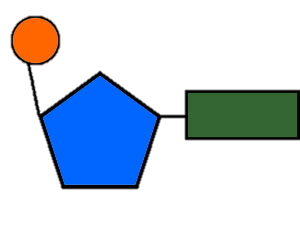 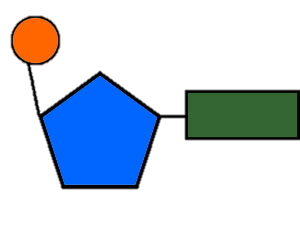 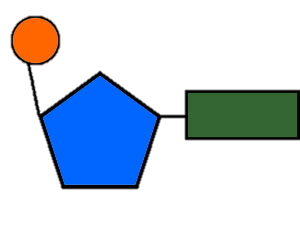 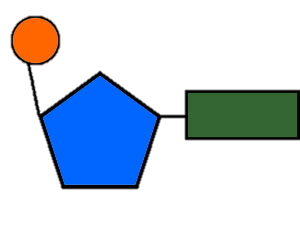 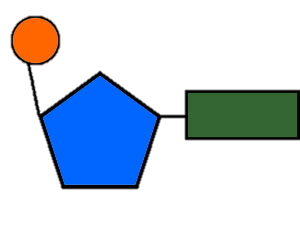 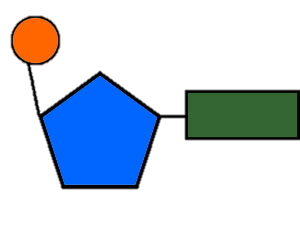 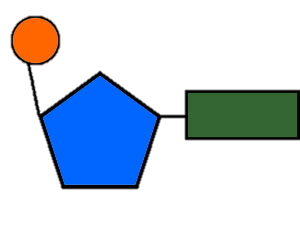 Bonds form between the nitrogenous bases to connect the opposite side of the DNA strand
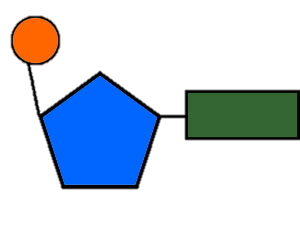 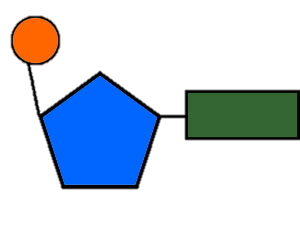 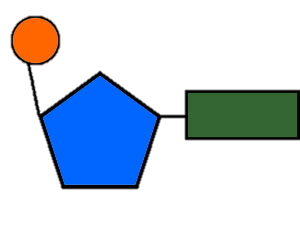 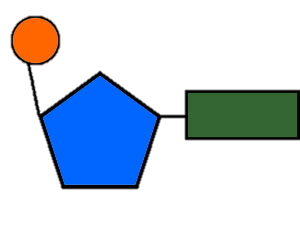 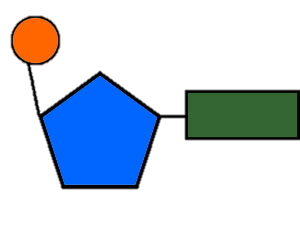 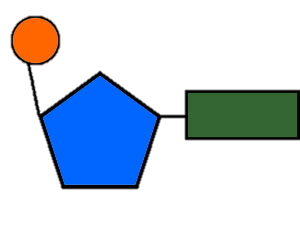 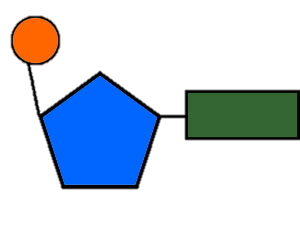 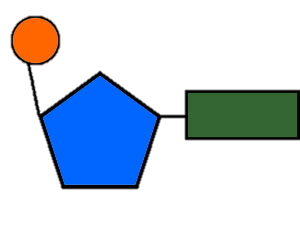 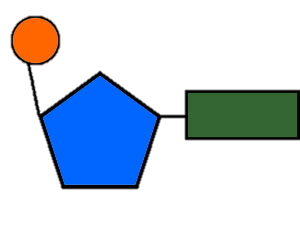 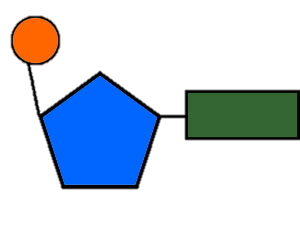 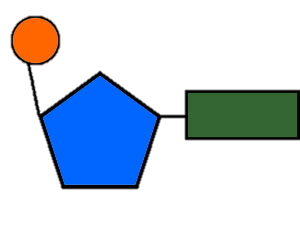 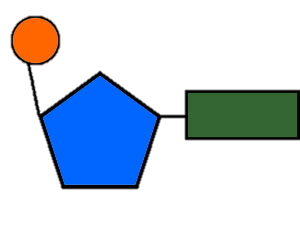 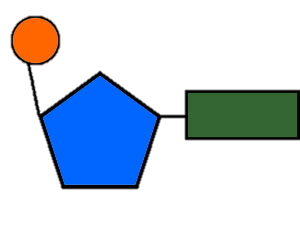 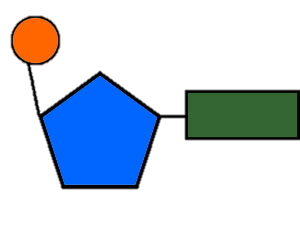 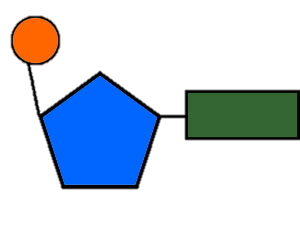 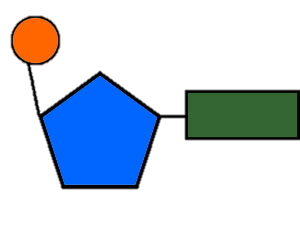 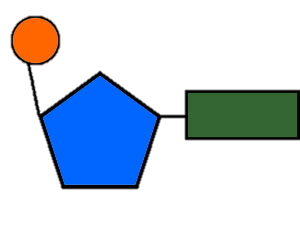 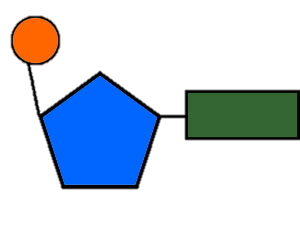 Double stranded 
DNA molecule
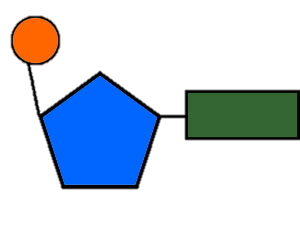 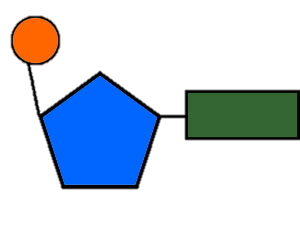 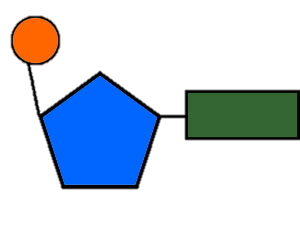 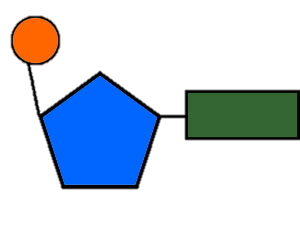 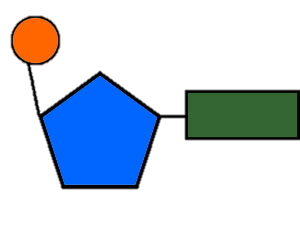 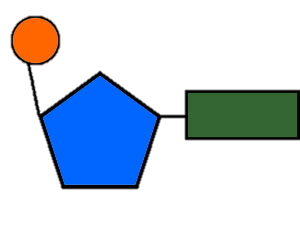 D
D
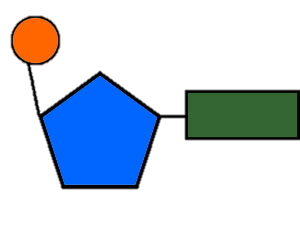 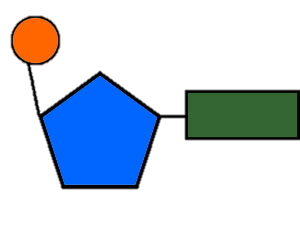 D
D
Double stranded 
DNA molecule
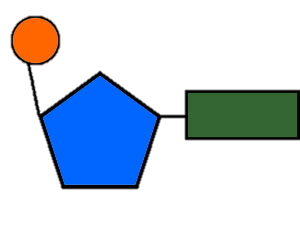 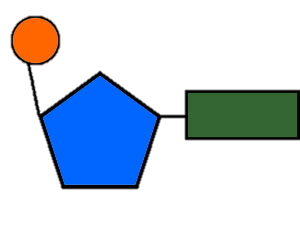 D
D
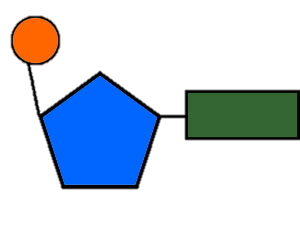 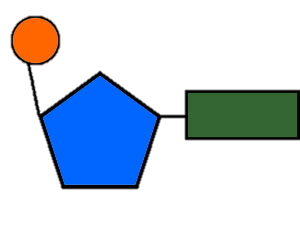 D
D
How are we unique?
If your DNA strands are simply sugar with a nitrogenous base… how are we all different?
How are we unique?
If your DNA strands are simply sugar with a nitrogenous base… how are we all different?
There are 4 different types of nitrogenous bases
How are we unique?
If your DNA strands are simply sugar with a nitrogenous base… how are we all different?
There are 4 different types of nitrogenous bases
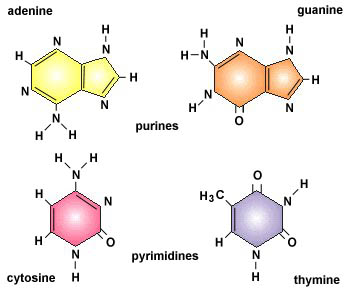 How are we unique?
If your DNA strands are simply sugar with a nitrogenous base… how are we all different?
There are 4 different types of nitrogenous bases
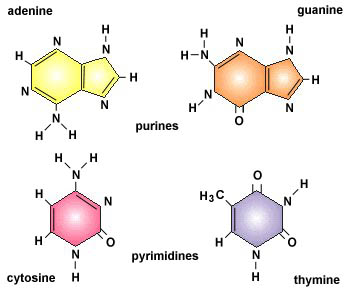 How are we unique?
If your DNA strands are simply sugar with a nitrogenous base… how are we all different?
There are 4 different types of nitrogenous bases
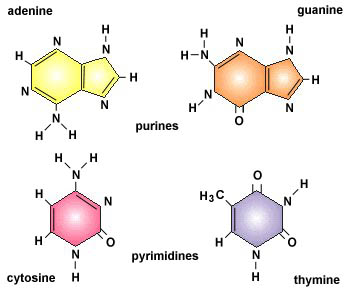 How are we unique?
If your DNA strands are simply sugar with a nitrogenous base… how are we all different?
There are 4 different types of nitrogenous bases
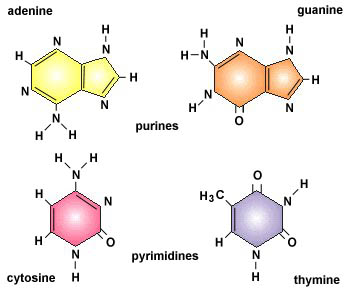 How are we unique?
If your DNA strands are simply sugar with a nitrogenous base… how are we all different?
There are 4 different types of nitrogenous bases
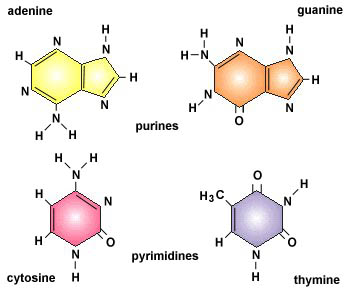 Are there any observations you can make about their structure?
How are we unique?
If your DNA strands are simply sugar with a nitrogenous base… how are we all different?
There are 4 different types of nitrogenous bases
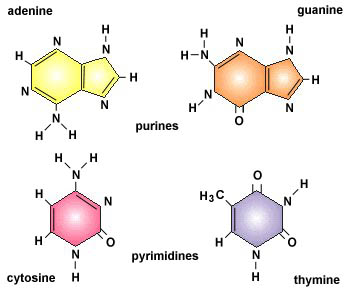 How are we unique?
If your DNA strands are simply sugar with a nitrogenous base… how are we all different?
There are 4 different types of nitrogenous bases
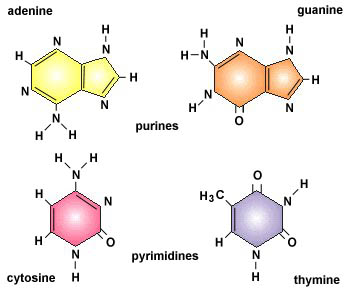 How are we unique?
If your DNA strands are simply sugar with a nitrogenous base… how are we all different?
There are 4 different types of nitrogenous bases
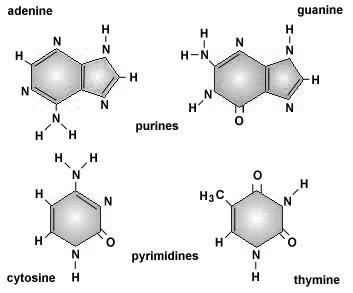 PURINES
2 RINGS
PYRIMIDINES
1 RING
Base pairing
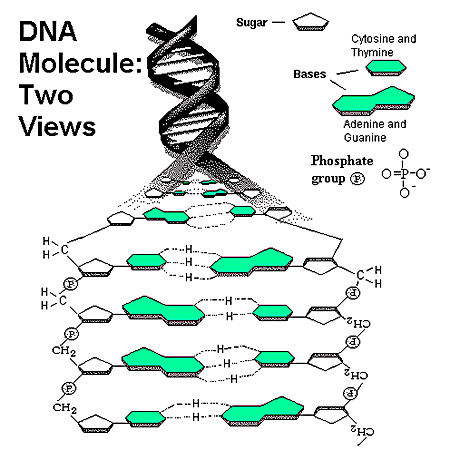 Base pairing
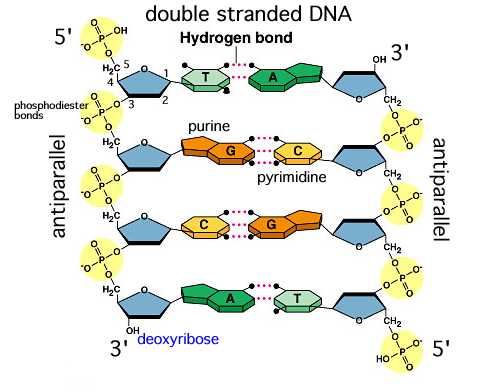 Base pairing
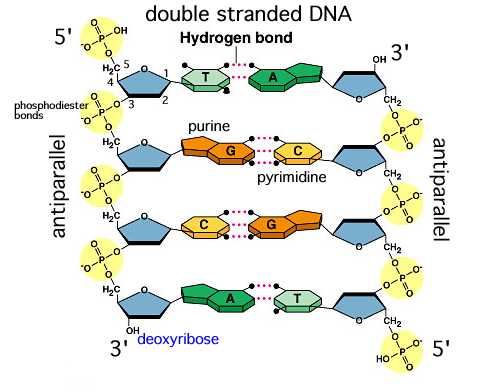 What patterns, if any, do you notice about the bonding?
Base pairing
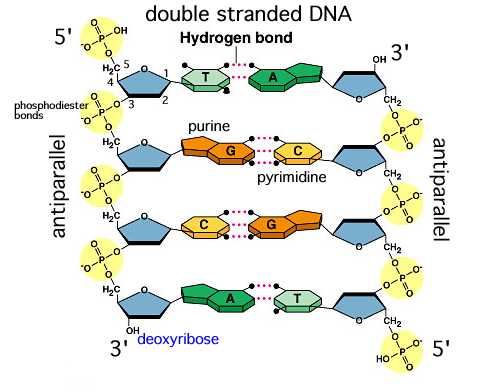 Between Adenine and Thymine
	A 	    T

Between Cytosine and Guanine
	C	   G
Base pairing
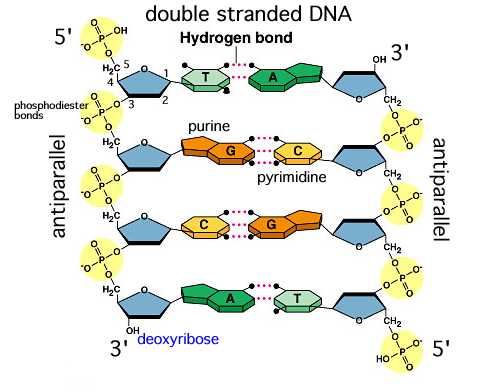 Between Adenine and Thymine
	A 	    T

Between Cytosine and Guanine
	C	   G
Base pairing
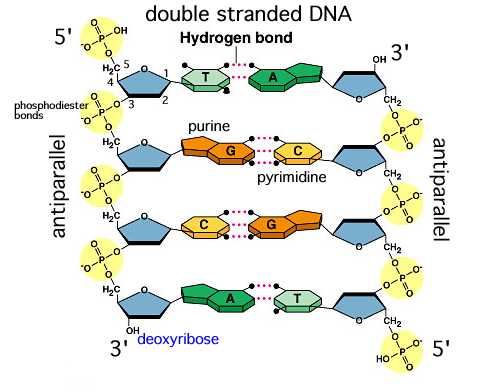 Between Adenine and Thymine
	A 	    T

Between Cytosine and Guanine
	C	   G
Base pairing
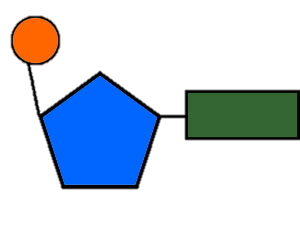 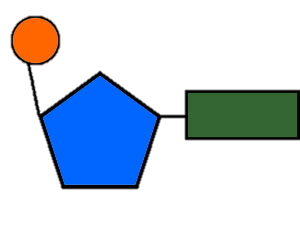 ?
Between Adenine and Thymine
	A 	    T

Between Cytosine and Guanine
	C	   G
A
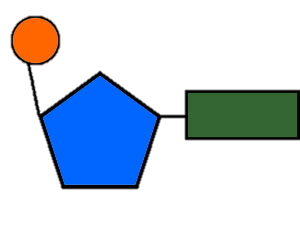 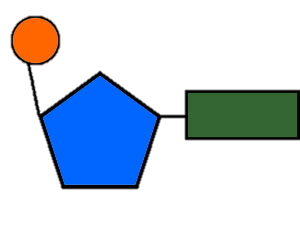 ?
G
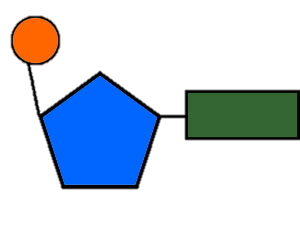 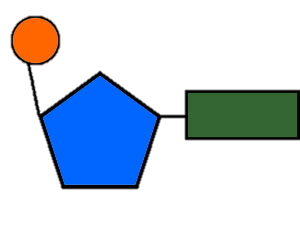 ?
T
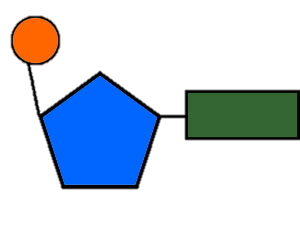 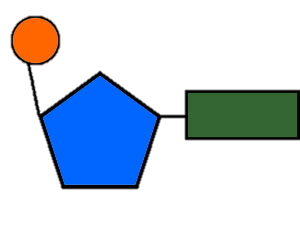 ?
C
Base pairing
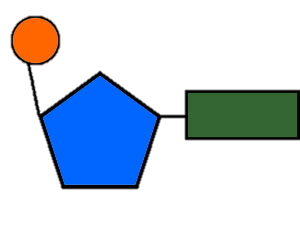 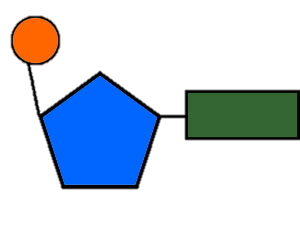 T
Between Adenine and Thymine
	A 	    T

Between Cytosine and Guanine
	C	   G
A
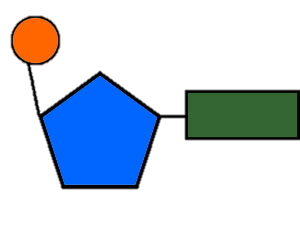 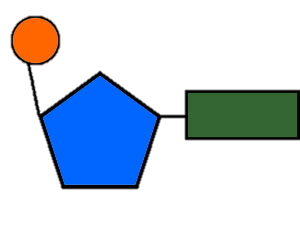 ?
G
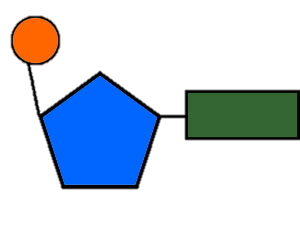 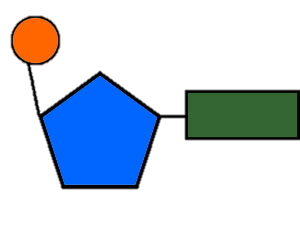 ?
T
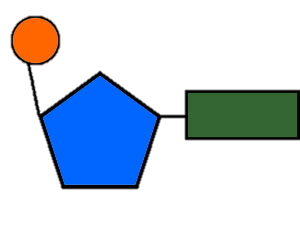 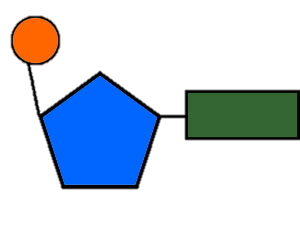 ?
C
Base pairing
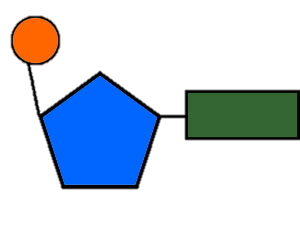 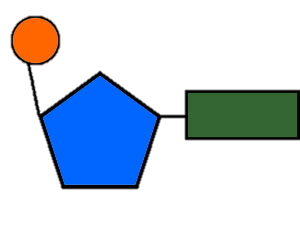 T
Between Adenine and Thymine
	A 	    T

Between Cytosine and Guanine
	C	   G
A
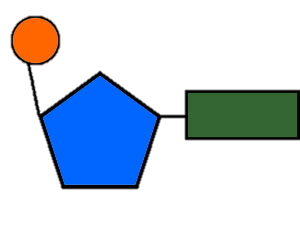 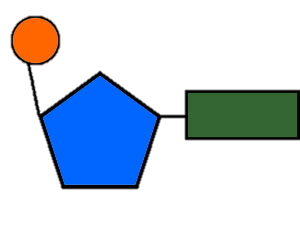 C
G
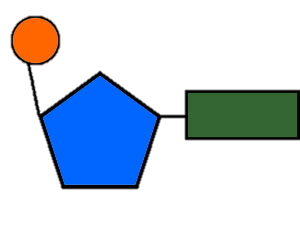 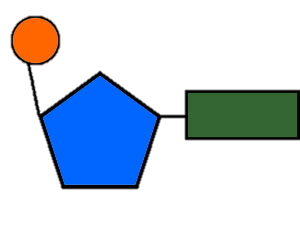 ?
T
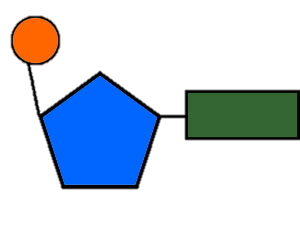 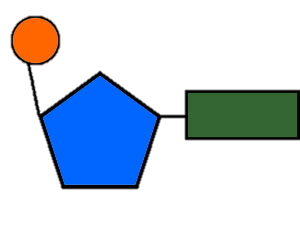 ?
C
Base pairing
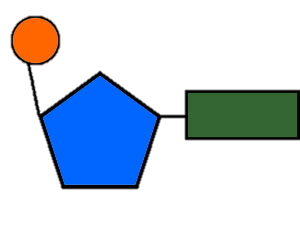 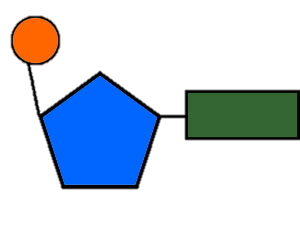 T
Between Adenine and Thymine
	A 	    T

Between Cytosine and Guanine
	C	   G
A
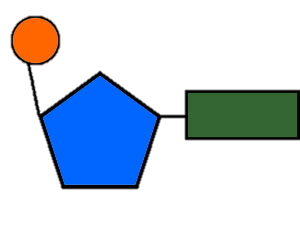 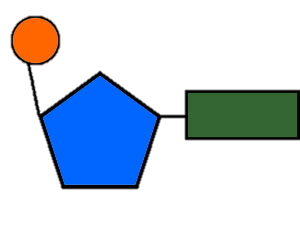 C
G
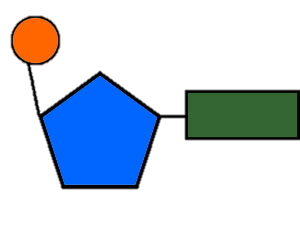 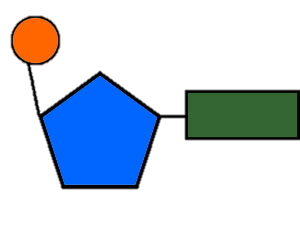 A
T
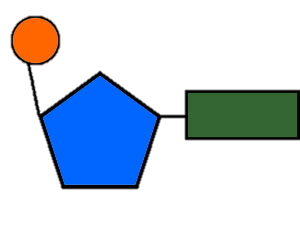 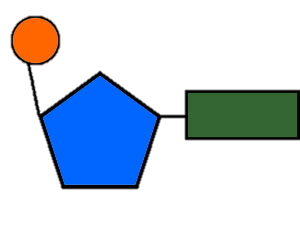 ?
C
Base pairing
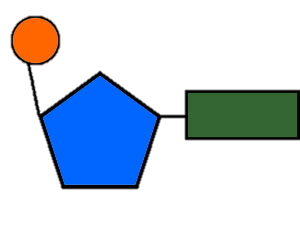 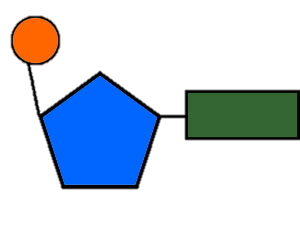 T
Between Adenine and Thymine
	A 	    T

Between Cytosine and Guanine
	C	   G
A
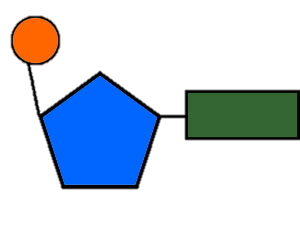 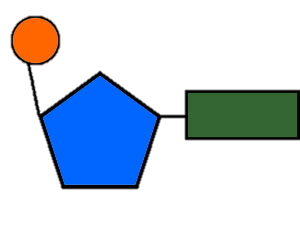 C
G
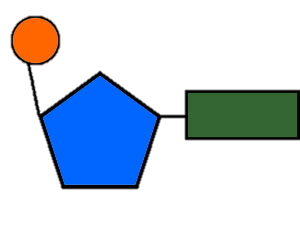 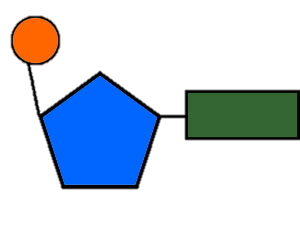 A
T
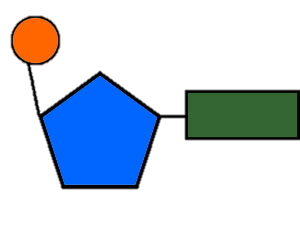 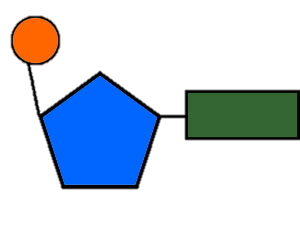 G
C
What is dna?
DNA – deoxyribonucleic acid
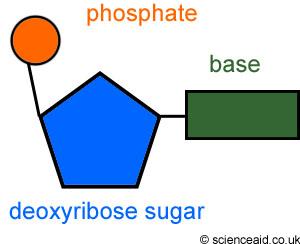 What is dna?
DNA – deoxyribonucleic acid
DNA is simply a long chain of very simple building blocks with three main components
1. Deoxyribose Sugar
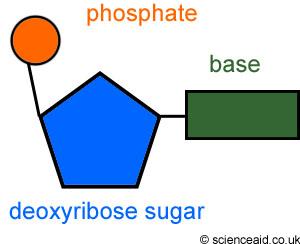 What is dna?
DNA – deoxyribonucleic acid
DNA is simply a long chain of very simple building blocks with three main components
1. Deoxyribose Sugar
2. Phosphate group
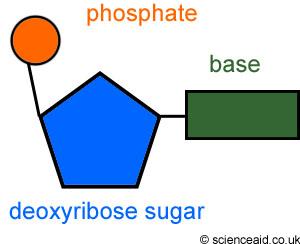 What is dna?
DNA – deoxyribonucleic acid
DNA is simply a long chain of very simple building blocks with three main components
1. Deoxyribose Sugar
2. Phosphate group
3. Nucleotide base
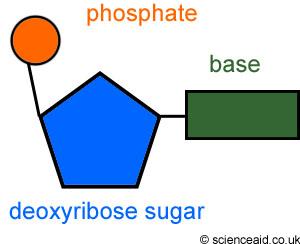 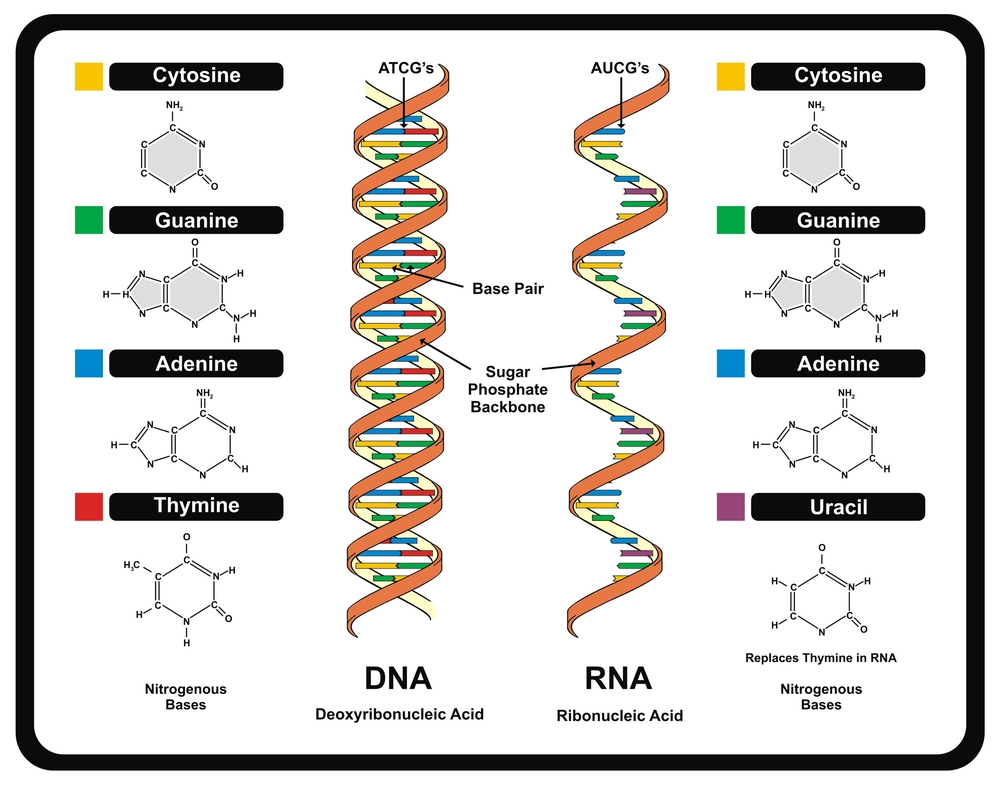 What if we need more DNA?
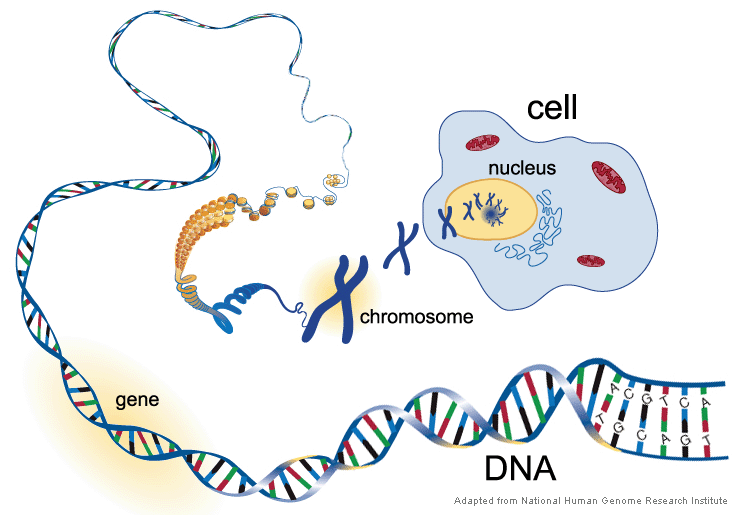 dna rEPLICATION
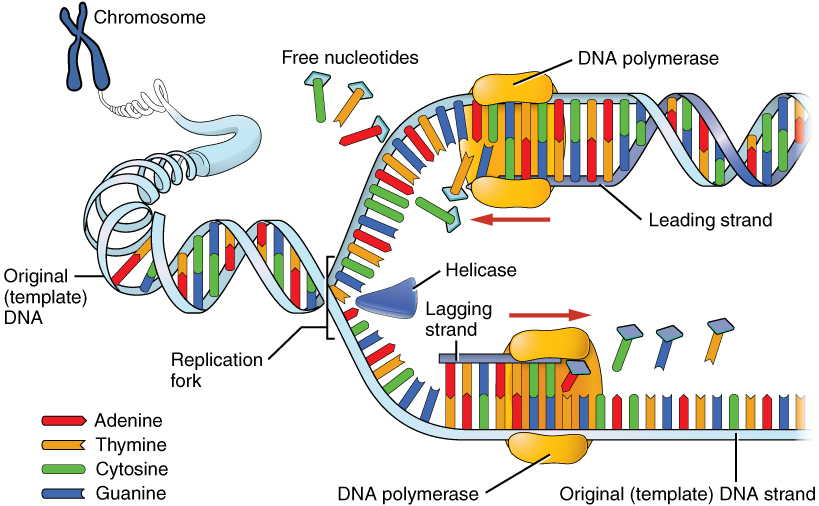 dna rEPLICATION
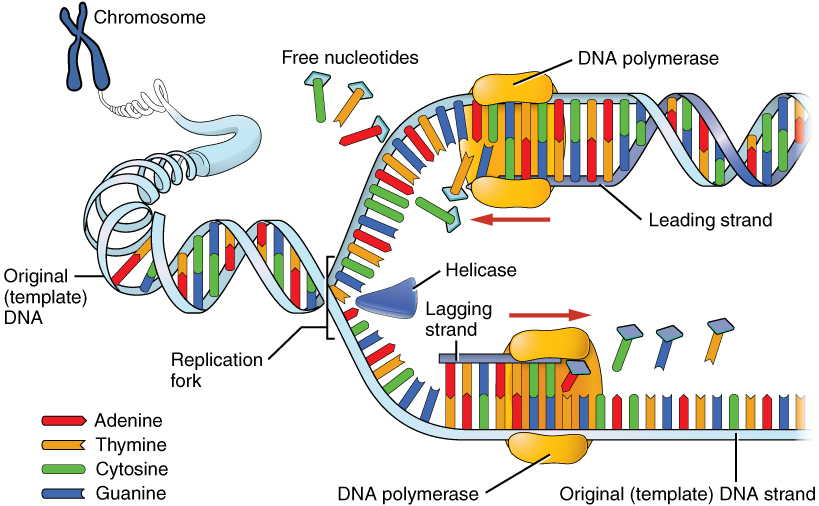 DNA strand is “unzipped” forming a replication bubble
Replication Bubble
dna rEPLICATION
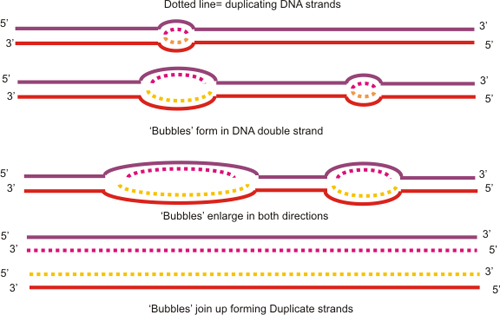 dna rEPLICATION
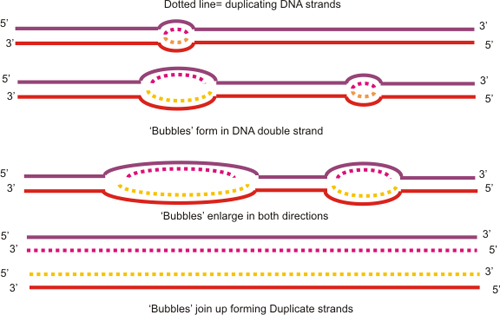 Replication bubble begins to spread in opposite directions as the 
DNA is replicated
dna rEPLICATION
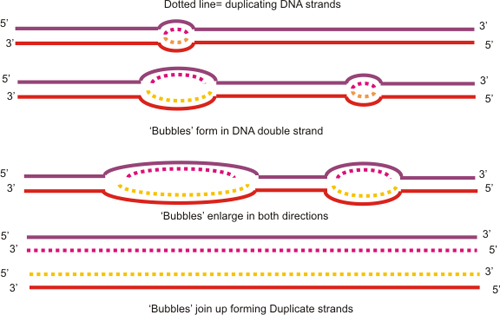 Additional replication bubbles form along the DNA strand…
dna rEPLICATION
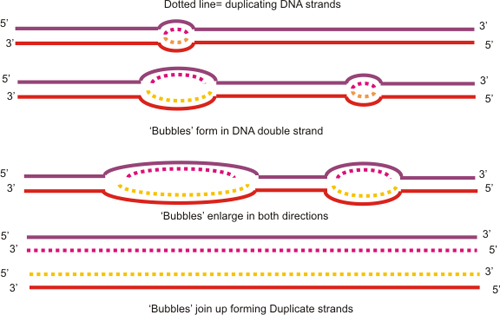 Additional replication bubbles form along the DNA strand…
Why?
dna rEPLICATION
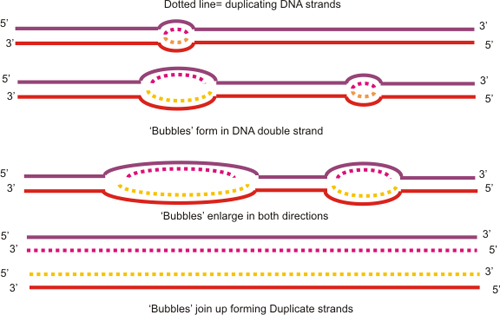 Why multiple replication bubbles?
dna rEPLICATION
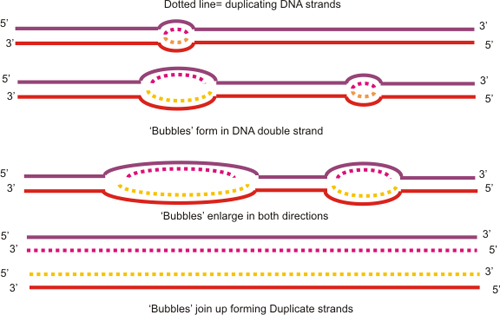 SPEED!
dna rEPLICATION
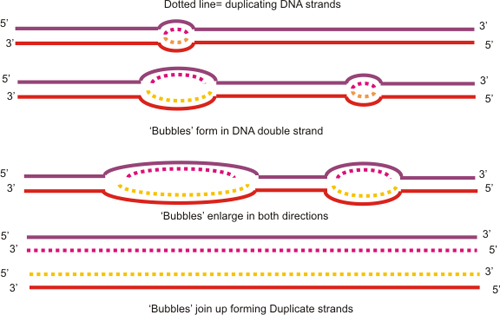 dna rEPLICATION
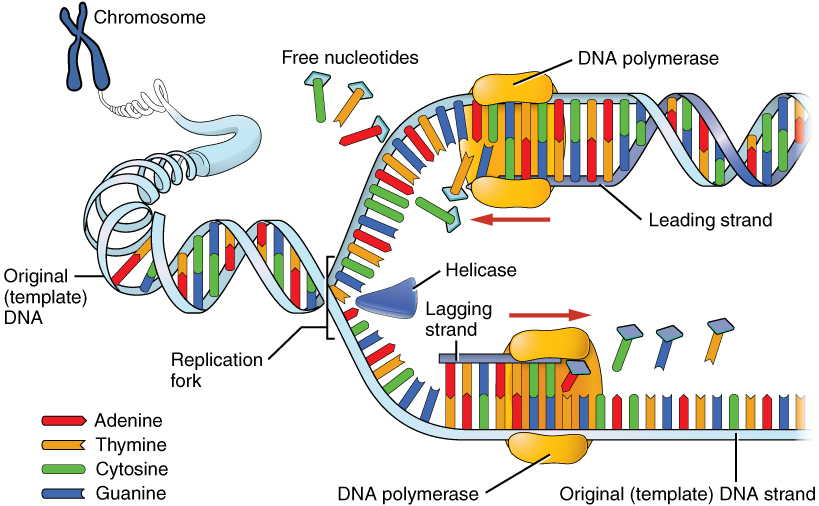 Replication Bubble
Replication Bubble
dna rEPLICATION
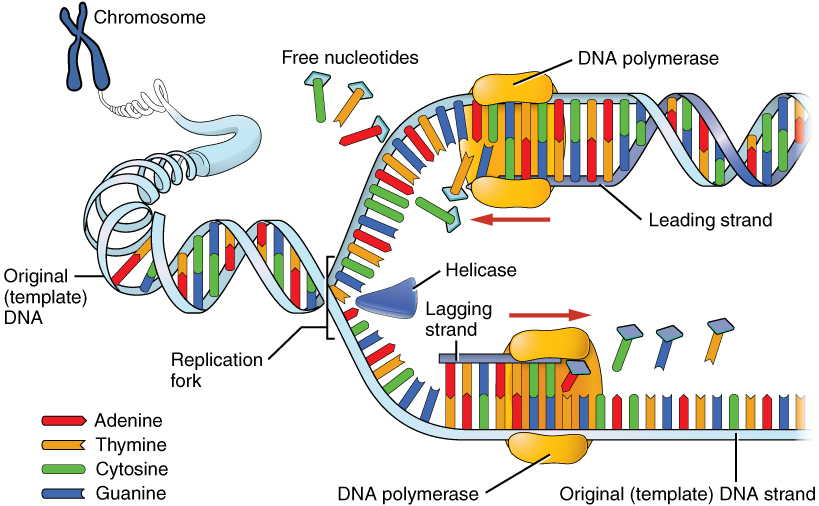 Replication Bubble
G c t g a t c g t a c t a c g g a
C   A G C A T G A T G C C T
G c t g a t c g t a c t a c g g a
C G   A G C A T G A T G C C T
G c t g a t c g t a c t a c g g a
C G A   A G C A T G A T G C C T
G c t g a t c g t a c t a c g g a
C G A C  A G C A T G A T G C C T
G c t g a t c g t a c t a c g g a
C G A C T A G C A T G A T G C C T
G c t g a t c g t a c t a c g g a
C G A C T A
G c t g a t c g t a c t a c g g a
C G A C T A G
G c t g a t c g t a c t a c g g a
C G A C T A G C
G c t g a t c g t a c t a c g g a
C G A C T A G C A
G c t g a t c g t a c t a c g g a
On your own - complete the rest!
C G A C T A G C A T G A T G C C T
G c t g a t c g t a c t a c g g a
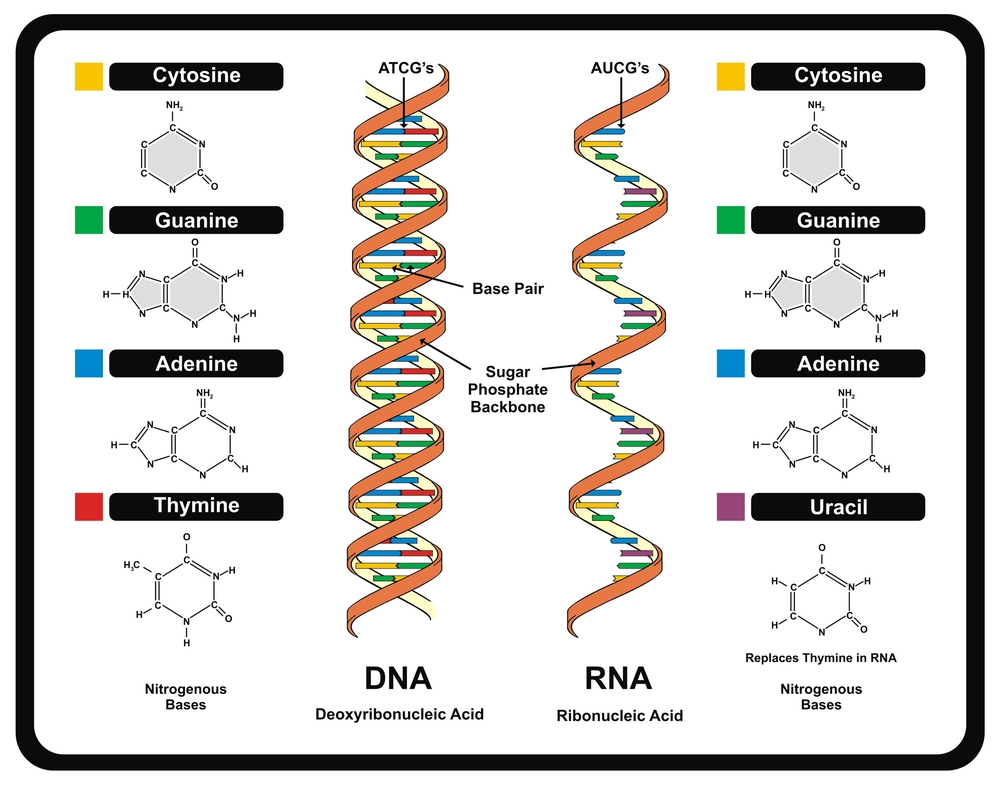 Purpose for dna?
Purpose for dna?
DNA’s role is to be a code of instructions…
Purpose for dna?
DNA’s role is to be a code of instructions…

		Instructions for what???
Purpose for dna?
DNA’s role is to be a code of instructions…

		Instructions for what???

Proteins!
Problem…
Where are proteins synthesized/produced?

		RIBOSOMES!

How do we get the instructions for producing those proteins… to the ribosomes?
		A MESSENGER!
Problem…
Where are proteins synthesized/produced?

		RIBOSOMES!

How do we get the instructions for producing those proteins… to the ribosomes?
		A MESSENGER!
Problem…
Where are proteins synthesized/produced?

		RIBOSOMES!

How do we get the instructions for producing those proteins… to the ribosomes?
		A MESSENGER!
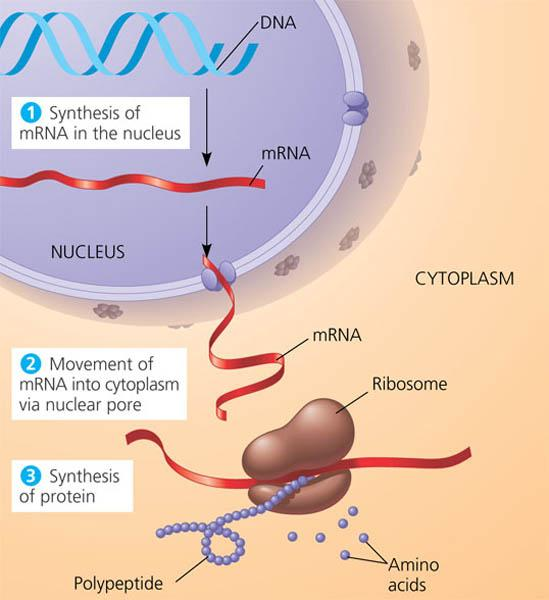 transcription
Our DNA is extremely important and we do not want to risk damaging or losing its information
Motivational minute…
TASK:
Transcribe the following quote into your notes…
Motivational minute…
TASK:
Transcribe the following quote into your notes…
“There are no secrets to success… it is the result of preparation, hard work, and learning from failure.”
transcription
“There are no secrets to success… it is the result of preparation, hard work, and learning from failure.”

Although the original quote is still in the presentation – it is also now in your notes to share
The same process occurs with our DNA as we transcribe the sequence into mRNA
transcription
RNA – Ribonucleic acid
transcription
RNA – Ribonucleic acid
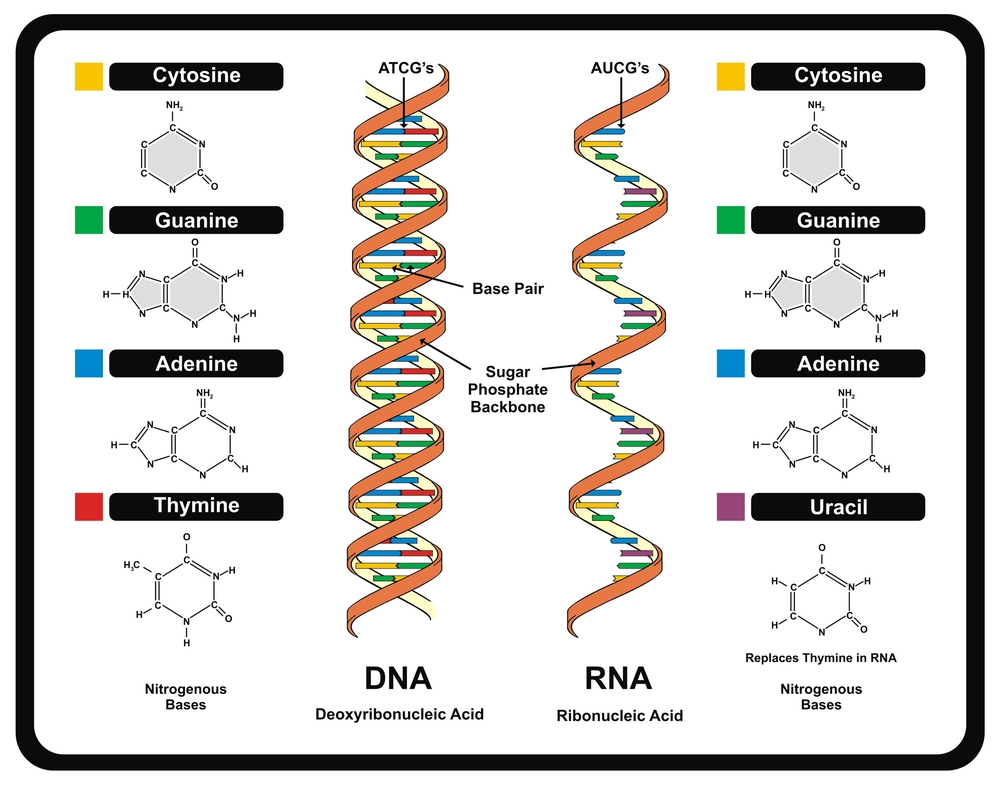 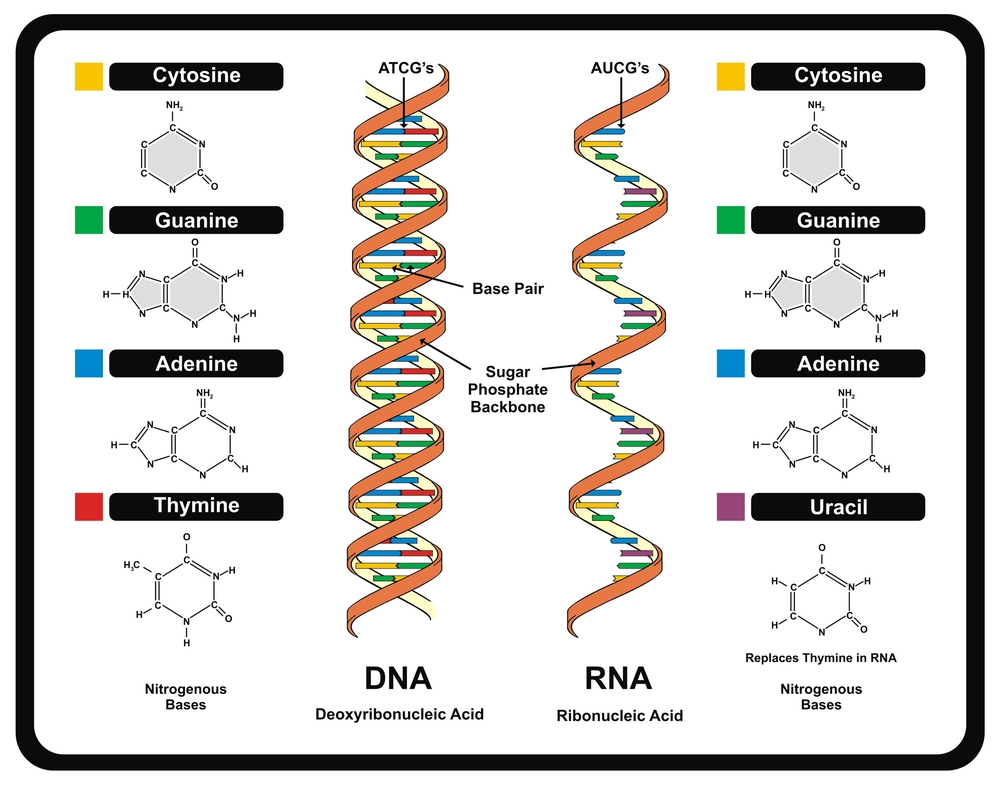 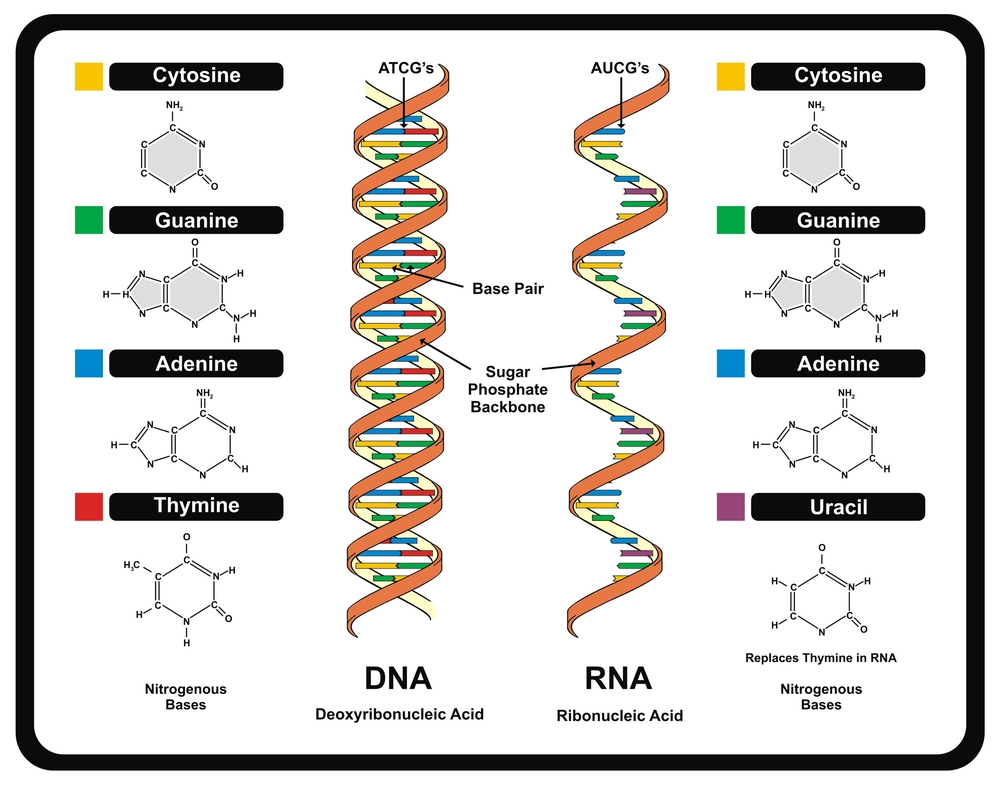 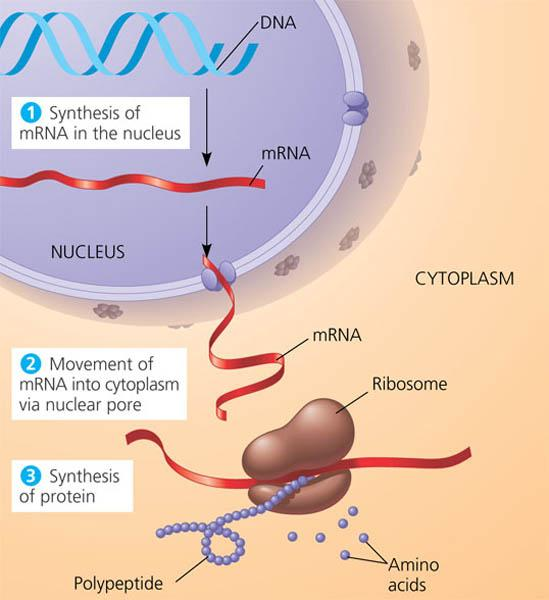 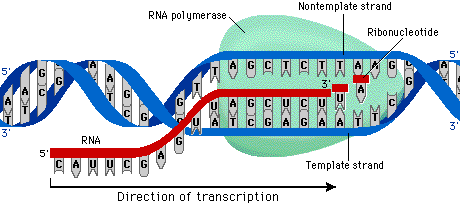 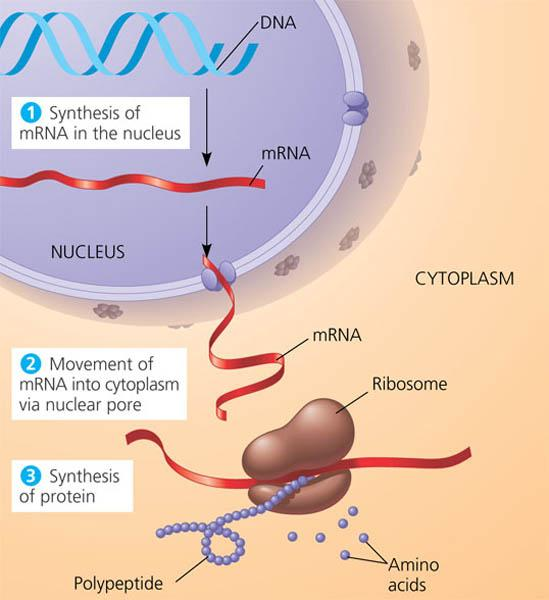 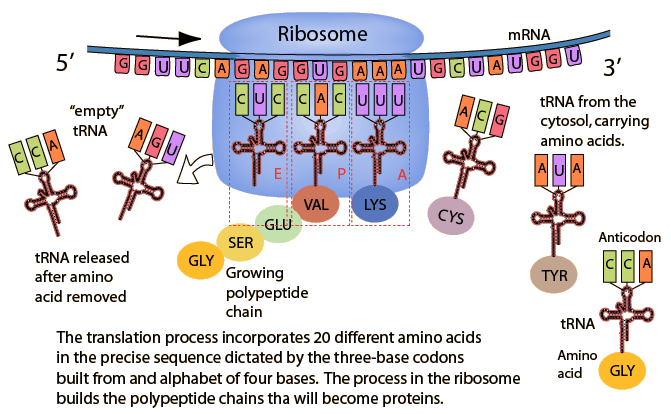 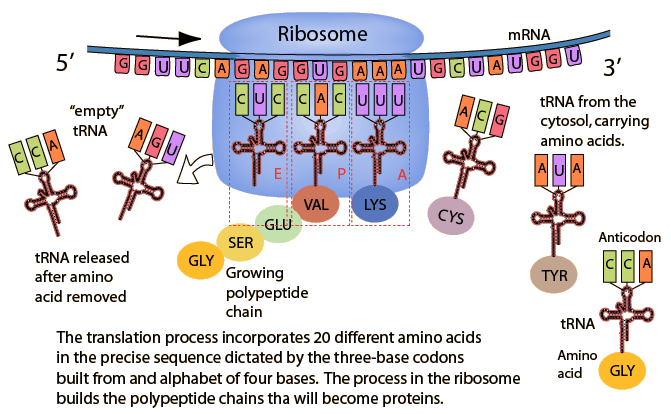 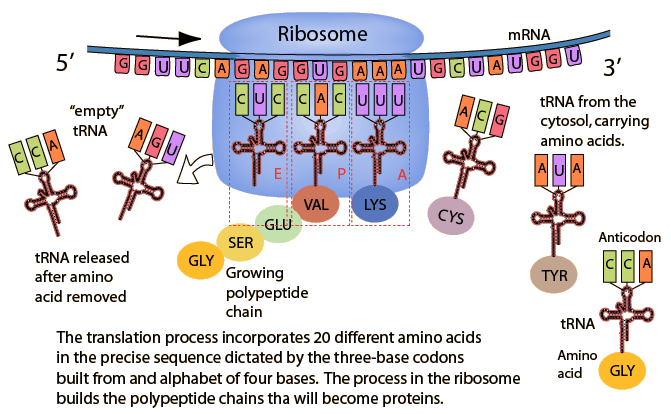 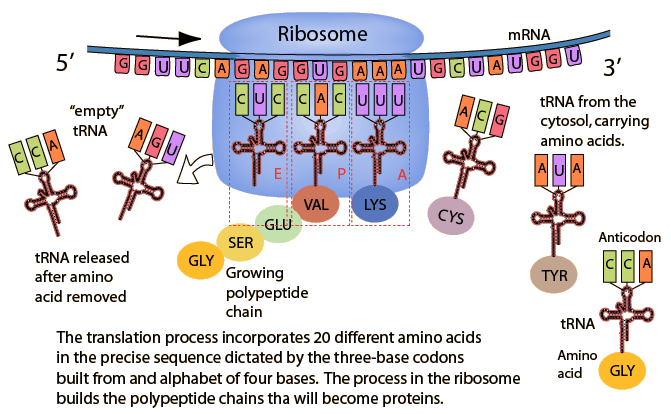 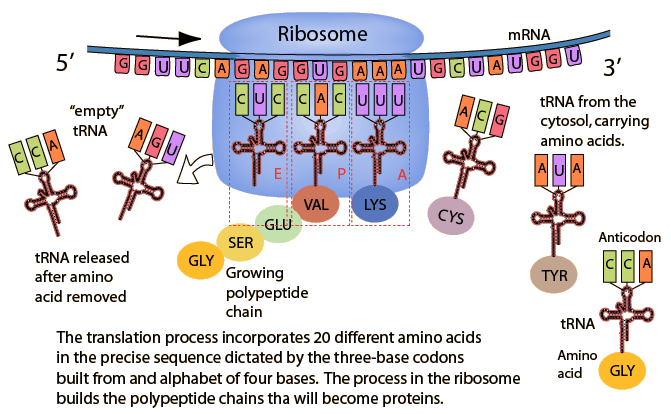 rna
The RNA continues the code to the ribosomes where proteins are made

Each “three-nucleotide-sequence” of mRNA is called a CODON

Each “three-nucleotide-sequence” of tRNA is called an  ANTI - CODON 

These CODONS code for a specific amino acid
rna
There are three (3) different types of RNA
	mRNA – messenger RNA
	rRNA – ribosomal RNA
	tRNA – transfer RNA
Amino acid codon chart
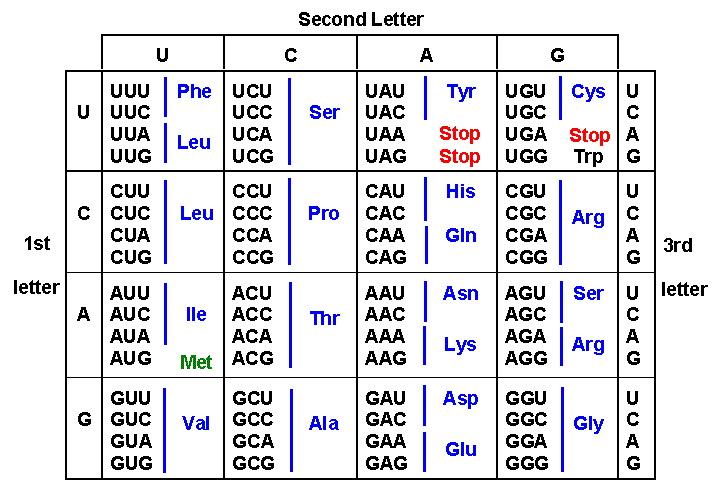 Amino acid codon chart
A – U – G – C – A – U – G – C – C – U – A – G
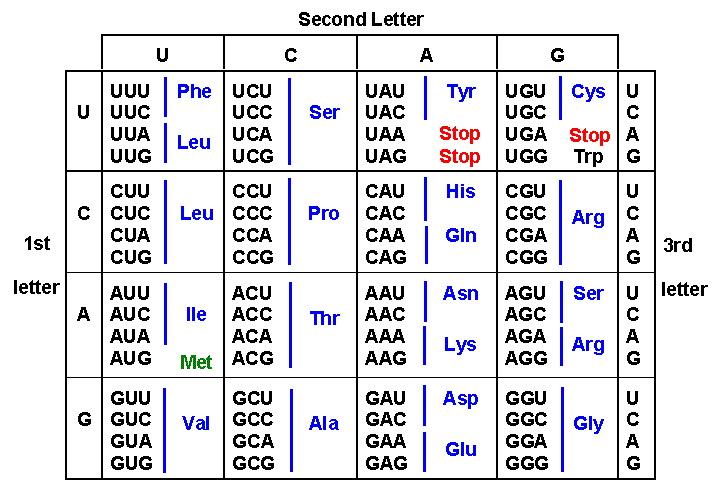 Amino acid codon chart
A – U – G – C – A – U – G – C – C – U – A – G
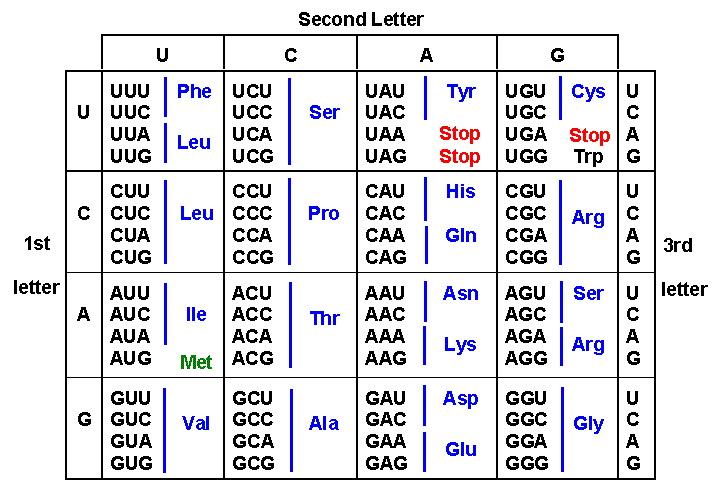 Amino acid codon chart
A – U – G – C – A – U – G – C – C – U – A – G
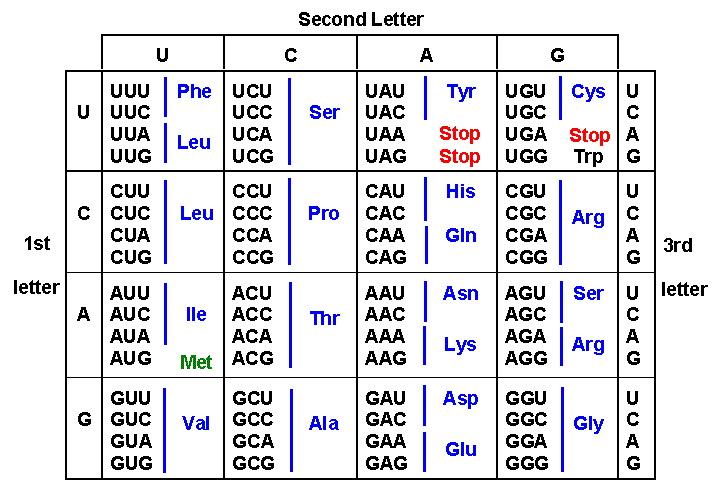 Amino acid codon chart
A – U – G – C – A – U – G – C – C – U – A – G
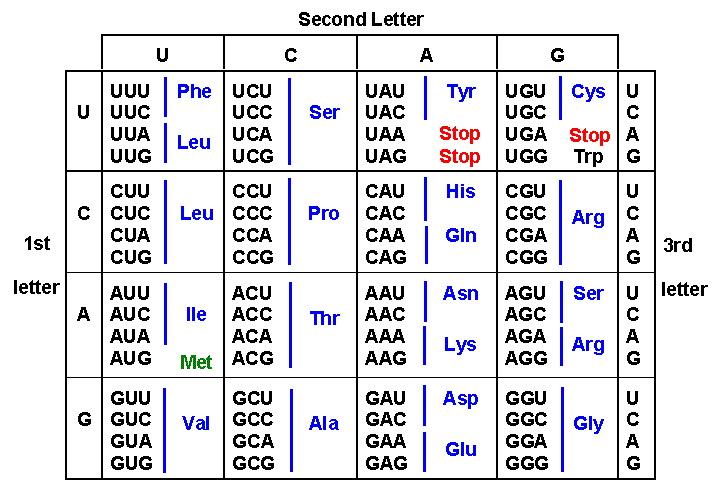 Amino acid codon chart
A – U – G – C – A – U – G – C – C – U – A – G
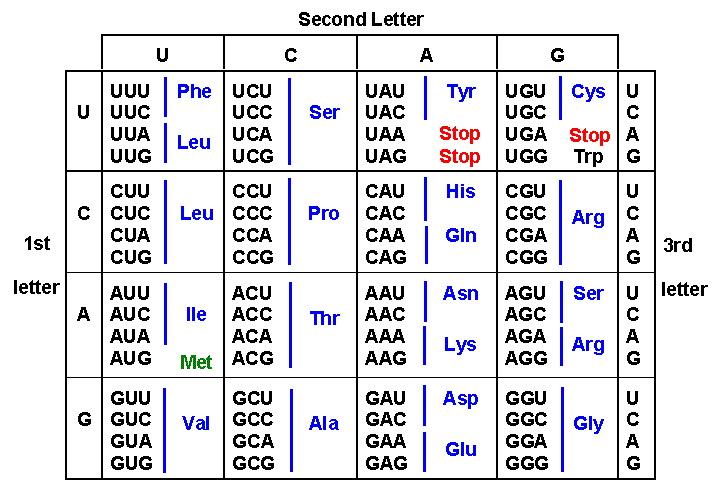 mRNA is broken into “triplets” called “codons”
Amino acid codon chart
A – U – G – C – A – U – G – C – C – U – A – G
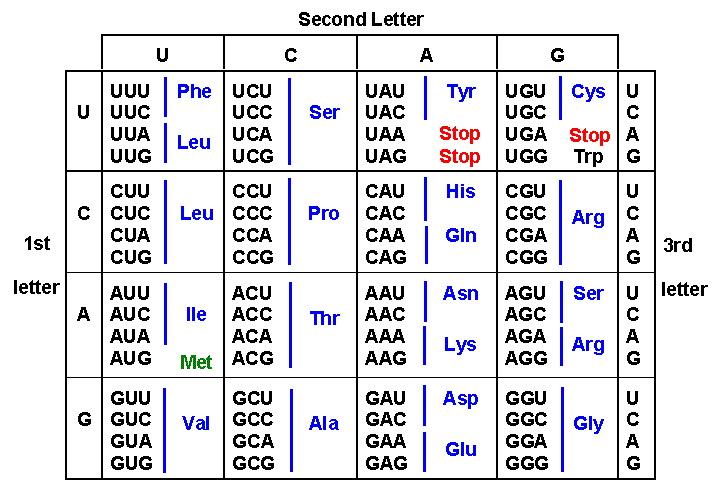 A-U-G

C-A-U

G-C-C

U-A-G
Amino acid codon chart
A – U – G – C – A – U – G – C – C – U – A – G
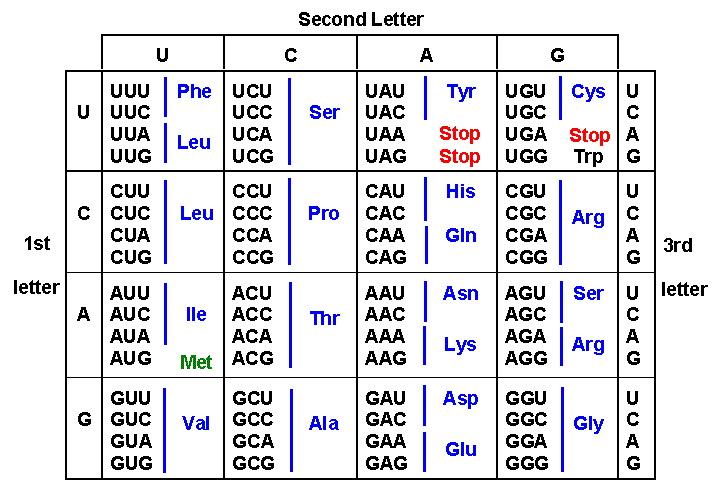 A-U-G
Met (START)
C-A-U

G-C-C

U-A-G
Amino acid codon chart
A – U – G – C – A – U – G – C – C – U – A – G
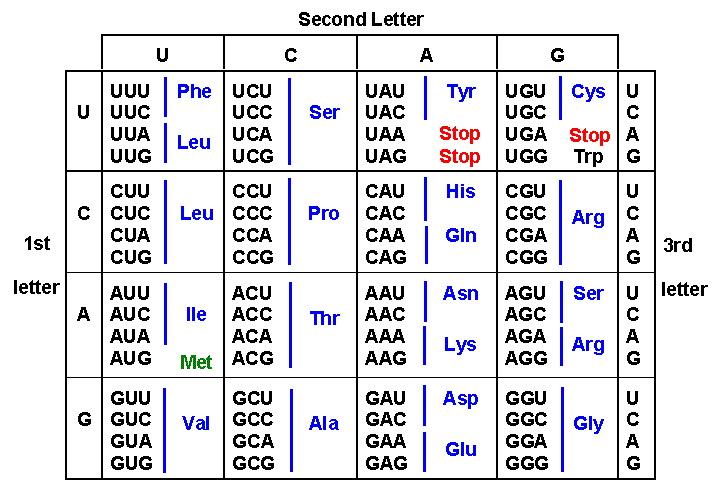 A-U-G
Met (START)
C-A-U

G-C-C

U-A-G
Amino acid codon chart
A – U – G – C – A – U – G – C – C – U – A – G
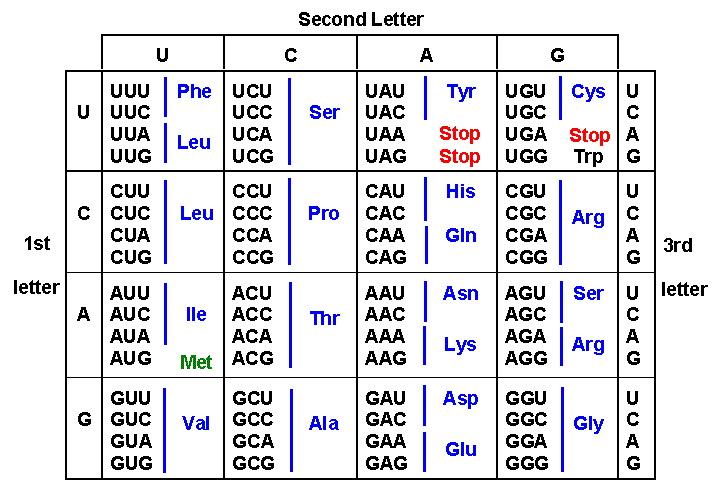 A-U-G
Met (START)
C-A-U
His
G-C-C

U-A-G
Amino acid codon chart
A – U – G – C – A – U – G – C – C – U – A – G
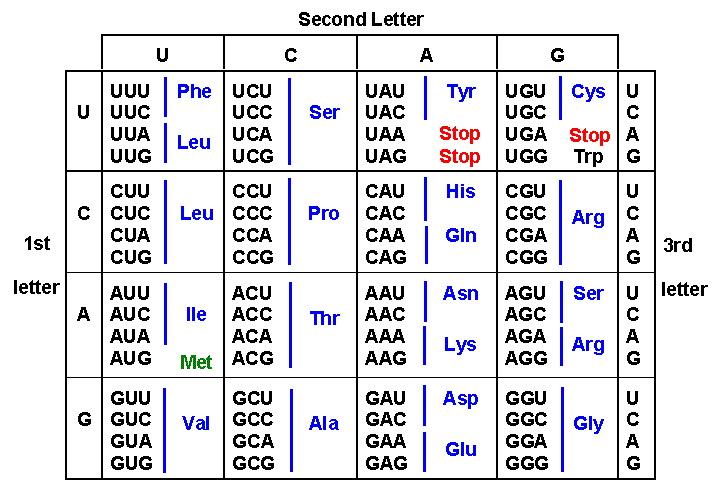 A-U-G
Met (START)
C-A-U
His
G-C-C

U-A-G
Amino acid codon chart
A – U – G – C – A – U – G – C – C – U – A – G
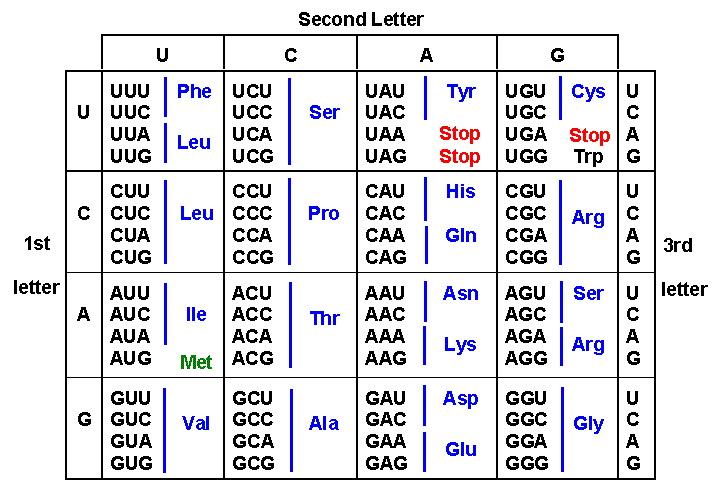 A-U-G
Met (START)
C-A-U
His
G-C-C

U-A-G
Amino acid codon chart
A – U – G – C – A – U – G – C – C – U – A – G
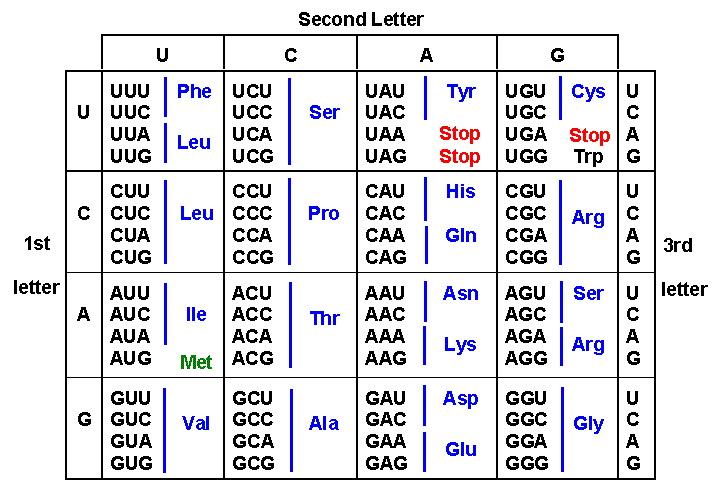 A-U-G
Met (START)
C-A-U
His
G-C-C
Ala
U-A-G
Amino acid codon chart
A – U – G – C – A – U – G – C – C – U – A – G
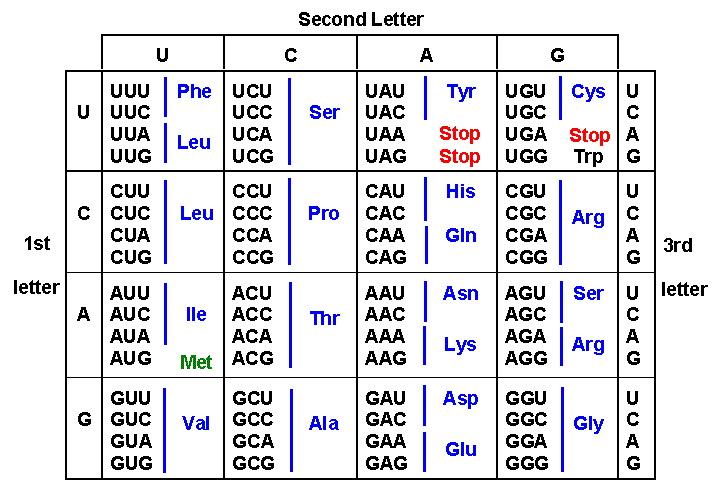 A-U-G
Met (START)
C-A-U
His
G-C-C
Ala
U-A-G
Amino acid codon chart
A – U – G – C – A – U – G – C – C – U – A – G
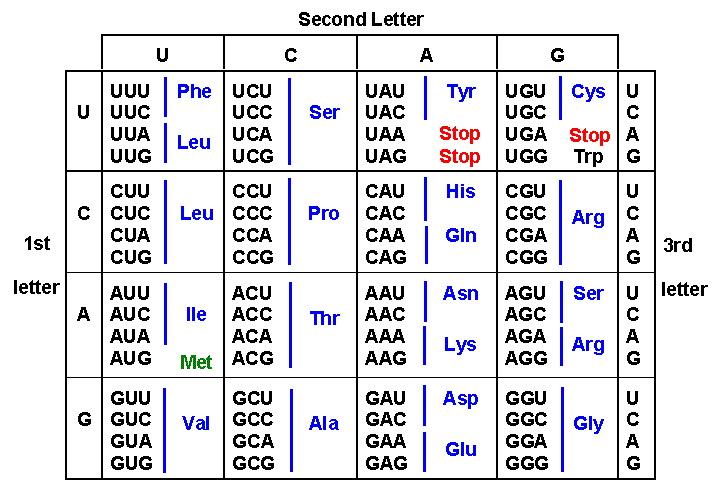 A-U-G
Met (START)
C-A-U
His
G-C-C
Ala
U-A-G
Amino acid codon chart
A – U – G – C – A – U – G – C – C – U – A – G
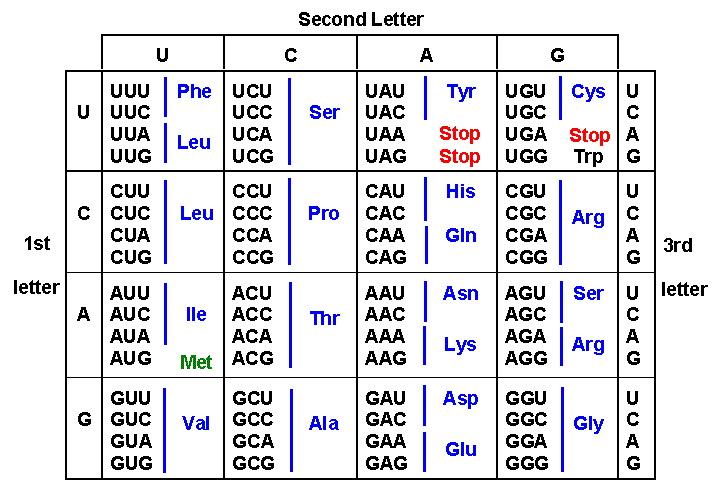 A-U-G
Met (START)
C-A-U
His
G-C-C
Ala
U-A-G
STOP
Amino acid codon chart
A – U – G – C – A – U – G – C – C – U – A – G
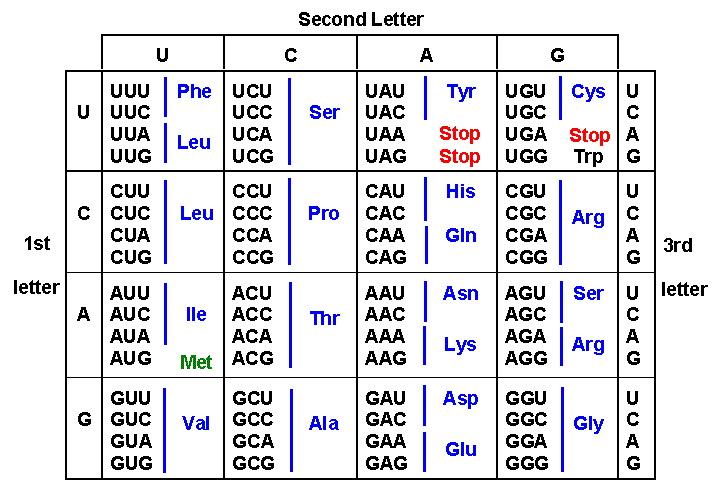 A-U-G
Met (START)
C-A-U
His
G-C-C
Ala
U-A-G
STOP
Amino acid codon chart
A – U – G – C – A – U – G – C – C – U – A – G
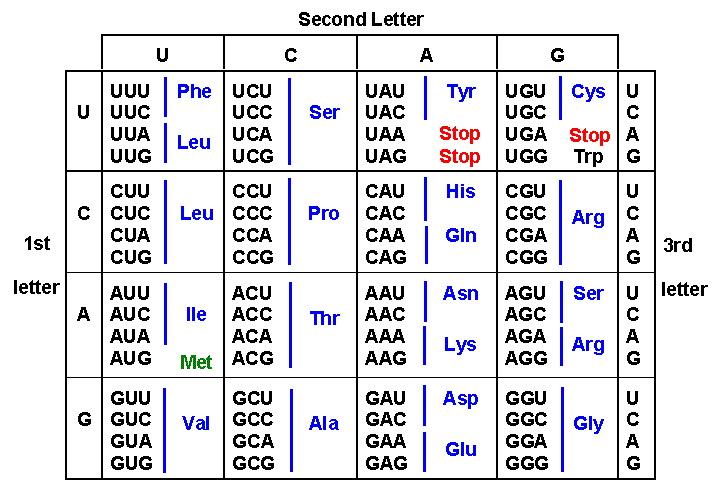 A-U-G
Met (START)
C-A-U
His
G-C-C
Ala
U-A-G
STOP
Amino acid codon chart
A – U – G – C – A – U – G – C – C – U – A – G
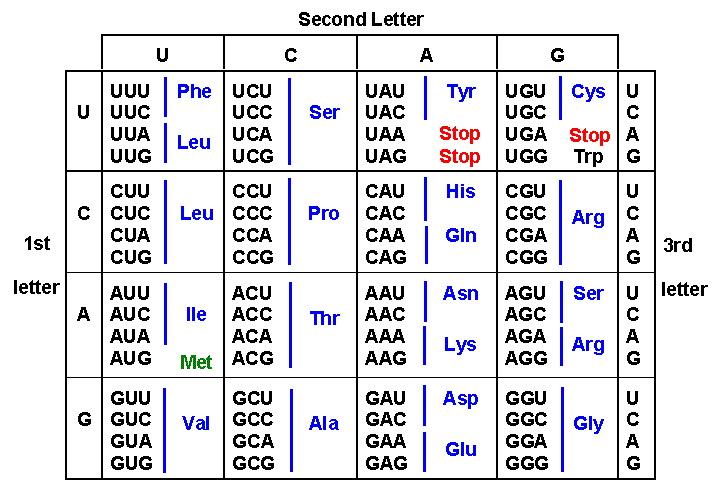 A-U-G
Met (START)
C-A-U
His
G-C-C
Ala
U-A-G
STOP
Met(START) – His – Ala - STOP
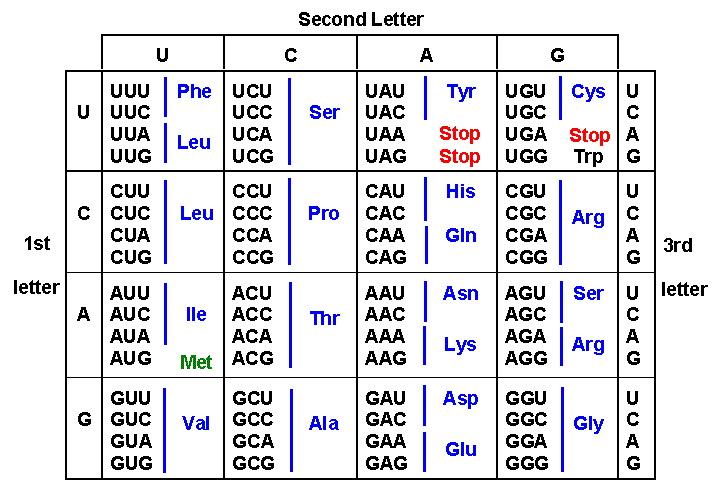 Replication – Transcription – Translation Class Activity
Task: As a group, you will be creating a cell, replicating its DNA, transcribing the information into an mRNA sequence, and eventually translating the sequence into a polypeptide chain. 

It will be important for you to work 
efficiently and accurately to ensure no mutations 
occur along the way.

At each station, you will need to sign you group name next to your contributions to the process.

At each station you will be responsible for answering questions as a group on a separate sheet of paper. This will be submitted along with your cell diagram at the end of class.
Replication – Transcription – Translation Class Activity
Station 1: (8 minutes)
1. Create a GROUP NAME and write it at the top of you paper
2. Draw a cell membrane covering approximately 80% of your paper
3. Draw a nucleus near one side of the cell 
Approx. 1/3 the size of your cell
4. As a group – create a unique 21 nucleotide DNA sequence. 
Place this sequence inside your nucleus
ON A SEPARATE SHEET OF PAPER – CREATE ANSWER KEY!
1. Write the original 21 nucleotide sequence along the top
3. Create the replicated complimentary strand
4. Create the transcribed mRNA strand
5. Create the anti-codon tRNA sequence
6. Identify and write the translated amino acids
Replication – Transcription – Translation Class Activity
Station 2 (6 minutes):
1. Create the replicated strand to the original DNA template
2. Next to the nucleus – draw an individual DNA nucleotide
3. Label and identify the three (3) main parts of the DNA nucleotide
SIGN YOUR GROUP NAME NEXT TO THE NUCLEOTIDE

Answer the following questions on your question sheet
1. What are the bonding rules for DNA?
2. What type of bond holds the bases together? Why is this important?
3. What type of bond holds the “backbone” together? Why is this important?
4. Will the DNA ever leave the nucleus? Why or why not?
Replication – Transcription – Translation Class Activity
Station 3 (6 minutes):
1. Create an mRNA strand from the complimentary strand of DNA… where should this occur in your drawing?
Identify the name of the process occurring and label on the paper
SIGN YOUR GROUP NAME NEXT TO YOUR mRNA STRAND

Answer the following questions on your question sheet
1. Compare and contrast DNA and RNA. How are they alike? How are they different? Make sure to identify the three (3) major differences
2. What happens if there is a mistake while making the mRNA?
Replication – Transcription – Translation Class Activity
Station 4 (6 minutes):
1. Using segmented arrows, show the mRNA strand leaving the nucleus to travel to its next destination… the ____________.
2. Create a drawing of this organelle and re-create the mRNA strand at its destination ready for the next step in the process.
SIGN YOUR GROUP NAME NEXT TO THE ORGANELLE

Answer the following questions on your question sheet
1. Why does mRNA leave the nucleus and not DNA?
2. What happens if the mRNA never reaches its destination?
3. What type(s) of RNA will meet mRNA at its destination?
Replication – Transcription – Translation Class Activity
Station 4 (6 minutes):
1. Using segmented arrows, show the mRNA strand leaving the nucleus to travel to its next destination… the ribosome
2. Create a drawing of this organelle and re-create the mRNA strand at its destination ready for the next step in the process.
SIGN YOUR GROUP NAME NEXT TO THE ORGANELLE

Answer the following questions on your question sheet
1. Why does mRNA leave the nucleus and not DNA?
2. What happens if the mRNA never reaches its destination?
3. What type(s) of RNA will meet mRNA at its destination?
Replication – Transcription – Translation Class Activity
Station 5 (6 minutes):
1. Every 3 nucleotides on the mRNA strand is called a ________.
Using slash marks (/), break the mRNA into individual ________.
2. Create and show the correct matching sequence of tRNA directly below the mRNA
Using slash marks (/), break the tRNA into individual ________.
SIGN YOUR GROUP NAME NEXT TO THE tRNA 

Answer the following questions in complete sentences
1. Which strand contains the codons?
2. Which strand contains the anti-codons?
3. What to codons code for?
Replication – Transcription – Translation Class Activity
Station 5 (6 minutes):
1. Every 3 nucleotides on the mRNA strand is called a __codon___.
Using slash marks (/), break the mRNA into individual __codons_.
2. Create and show the correct matching sequence of tRNA directly below the mRNA
Using slash marks (/), break the tRNA into individual anti-codons.
SIGN YOUR GROUP NAME NEXT TO THE tRNA 

Answer the following questions in complete sentences
1. Which strand contains the codons?
2. Which strand contains the anti-codons?
3. What to codons code for?
Replication – Transcription – Translation Class Activity
Station 6 (6 minutes):
1. Using the Amino Acid Chart provided, translate and label the correct sequence of amino acids directly below the tRNA sequence
2.  Re-write the sequence of amino acids as a chain... Forming a _____.

SIGN YOUR GROUP NAME NEXT TO YOUR CHAIN

Answer the following questions in complete sentences
1. What could be the result if some of the nucleotides had been replicated or transcribed incorrectly?
Replication – Transcription – Translation Class Activity
Station 6 (6 minutes):
1. Using the Amino Acid Chart provided, translate and label the correct sequence of amino acids directly below the tRNA sequence
2.  Re-write the sequence of amino acids as a chain... Forming a polypeptide/protein

SIGN YOUR GROUP NAME NEXT TO YOUR CHAIN

Answer the following questions in complete sentences
1. What could be the result if some of the nucleotides had been replicated or transcribed incorrectly?
Replication – Transcription – Translation Class Activity
Station 7 (rotate):
Double check the work of previous groups to your original key!
Replication – Transcription – Translation Class Activity
Summary:
Where does replication take place?
What is the result?
Where does transcription take place?
What is the result?
Where does translation take place?
What is the result?